ISO’s standardization approach to security, privacy and trust
Mrs. Sophie Clivio
Director, Standardization and 
Technical Policy

GSS16 – Global Standards Symposium
Hammamet, Tunisia
24 October, 2016
About us
163 members
21 100
International Standards
100
new standards each month
More than
100 000 experts
238
 technical committees
Founded in 1947
Independent
Non-governmental organization
Global network of national standards bodies*
One member per country
ISO membership comes with rights, benefits, obligations and good practice
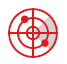 *National standard body =  national body most representative of standardization
ISO members
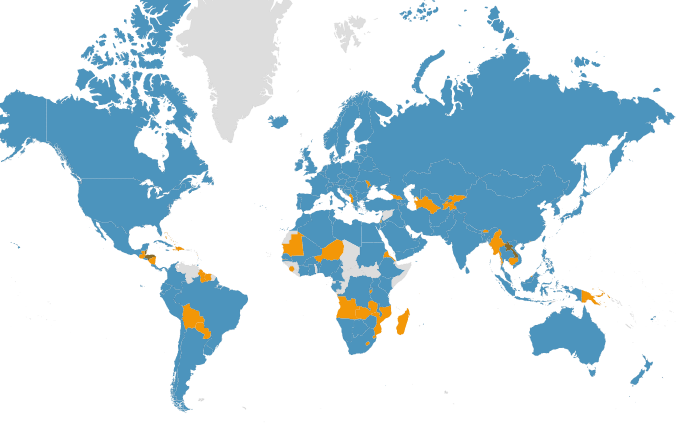 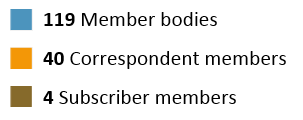 As of August 2016
ISO’s broad and multi-sectoral approach to security/privacy/trust
ISO/TC 292:  Security and resilience
Authenticity, integrity and trust for products and documents
Organizational resilience
Private security
Community resilience
Emergency management
Supply chain security

ISO/TC 262:  Risk management

ISO/TC 307: Blockchain and electronic distributed ledger technologies

ISO/TC 309: Organizational governance

ISO Consumer Policy Committee (COPOLCO) 
Consumer privacy

ISO/IEC Joint Committee on Information Technology
Information security / privacy
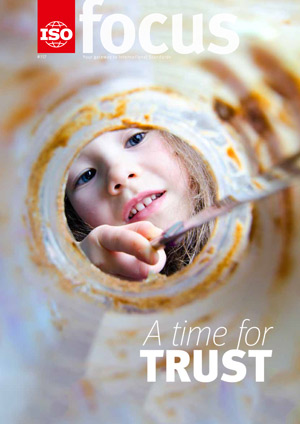 Information Security / PrivacyAreas of activity
JTC 1/SC 27: 
Information security management - including ISO/IEC 27001 information security   management system
Cryptographic and security mechanisms
Identity management and privacy technologies
JTC 1/SC 37
Biometrics

JTC 1/SC 17 
Cards and personal identification 

JTC 1/SC 40
IT governance
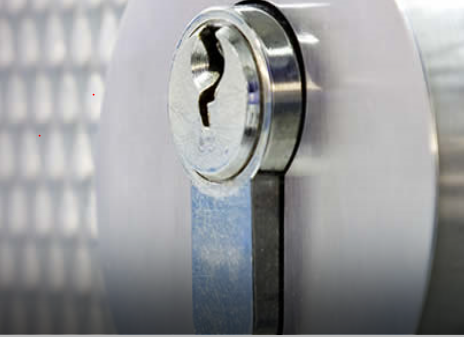 Information Security / PrivacyIn progress and Future work
Within ISO/IEC JTC 1
Cyber insurance
Cyber resilience
Cloud computing – Service level agreement for security and privacy, trusted connections, virtualization
Big Data – security and privacy considerations
IoT – privacy, identity management
Privacy – information management system, notices of consent, de-identification techniques
Full coverage
ISO is present in all sectors including:
Healthcare,  Transport (Aviation, Intelligent transport, Marine technology), Energy, Construction, Manufacturing (including additive manufacturing)

Cooperation with peer organizations:
IEC:  Co-sponsor of ISO/IEC Joint Technical Committee on Information Technology (JTC 1)
ITU-T: SG 13 – Cloud computing, SG 17 – Informaiton security, cloud security, ISMS, Identity, SG 20 – IoT/Smart cities


Cooperation with key organizations including:
INTERPOL, ICAO,  OASIS,  The Open Group,  Amex, Mastercard,  VISA
Thank you!